نظام 
مكافحة غسل الأموال
إشارة لتعليمات وزارة الموارد البشرية والتنمية الاجتماعية بشأن انطلاق حوكمة الجمعيات الأهلية
 والذي يتضمن عدداً من الأدلة والنماذج والسياسات المتعلقة بحوكمة الجمعيات الأهلية. 
بناء عليه فقد اطلع أعضاء مجلس الإدارة والإدارة التنفيذية بالجمعية على نظام مكافحة غسيل الأموال،
 وأكد المجلس حرص والتزام الجمعية بهذه السياسات والأنظمة في كافة أعمال وأنشطة ومعاملات الجمعية.
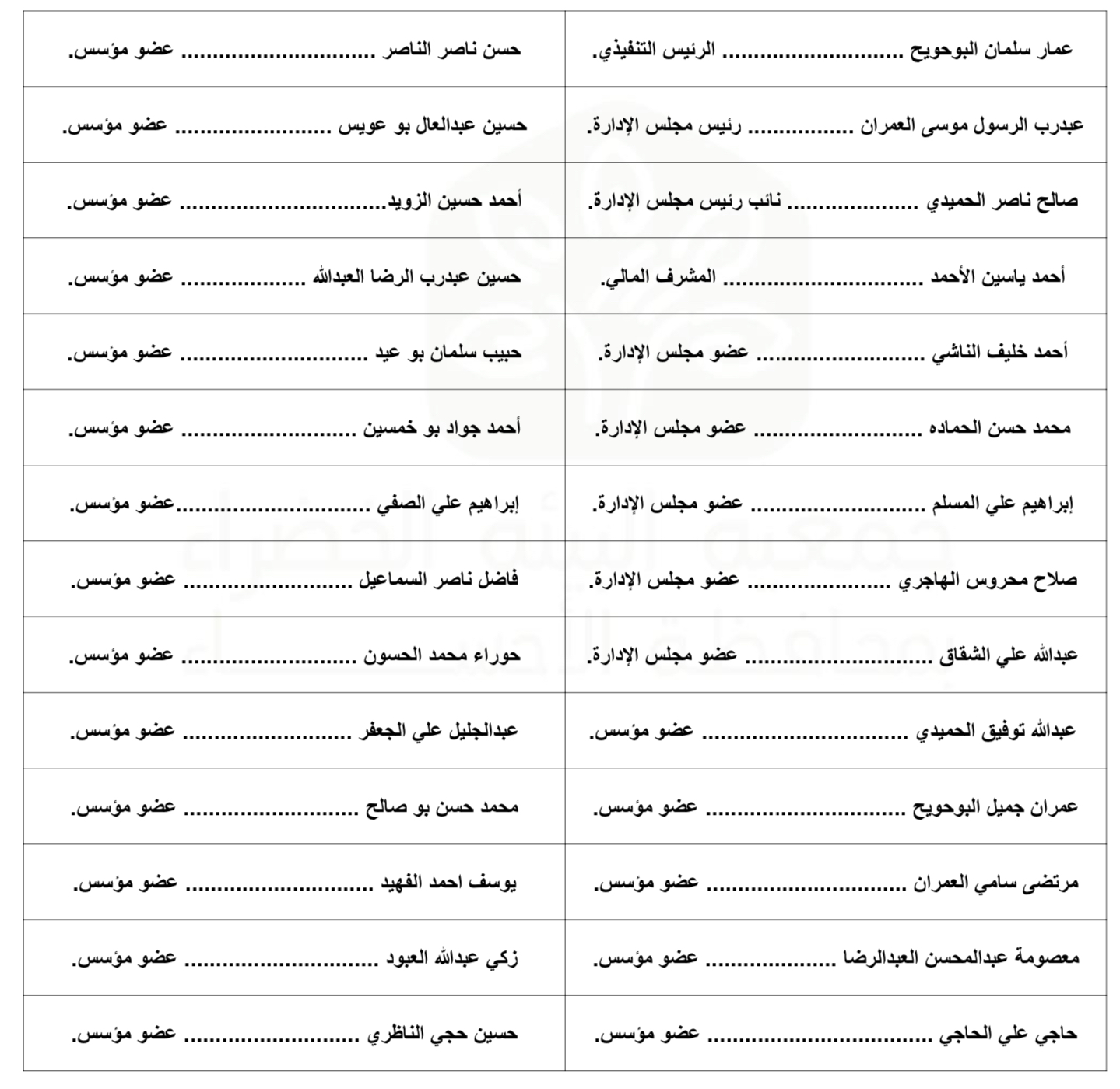 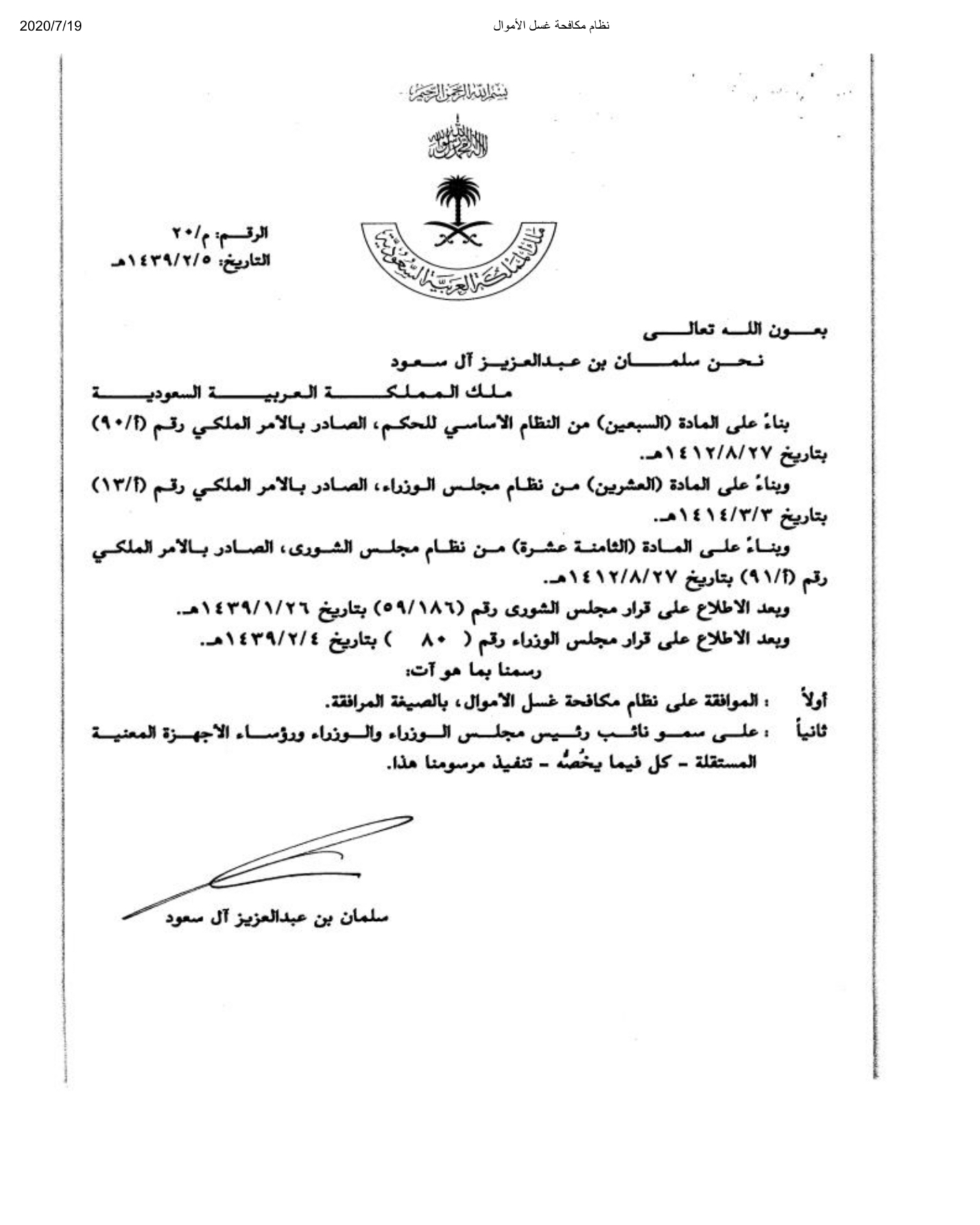 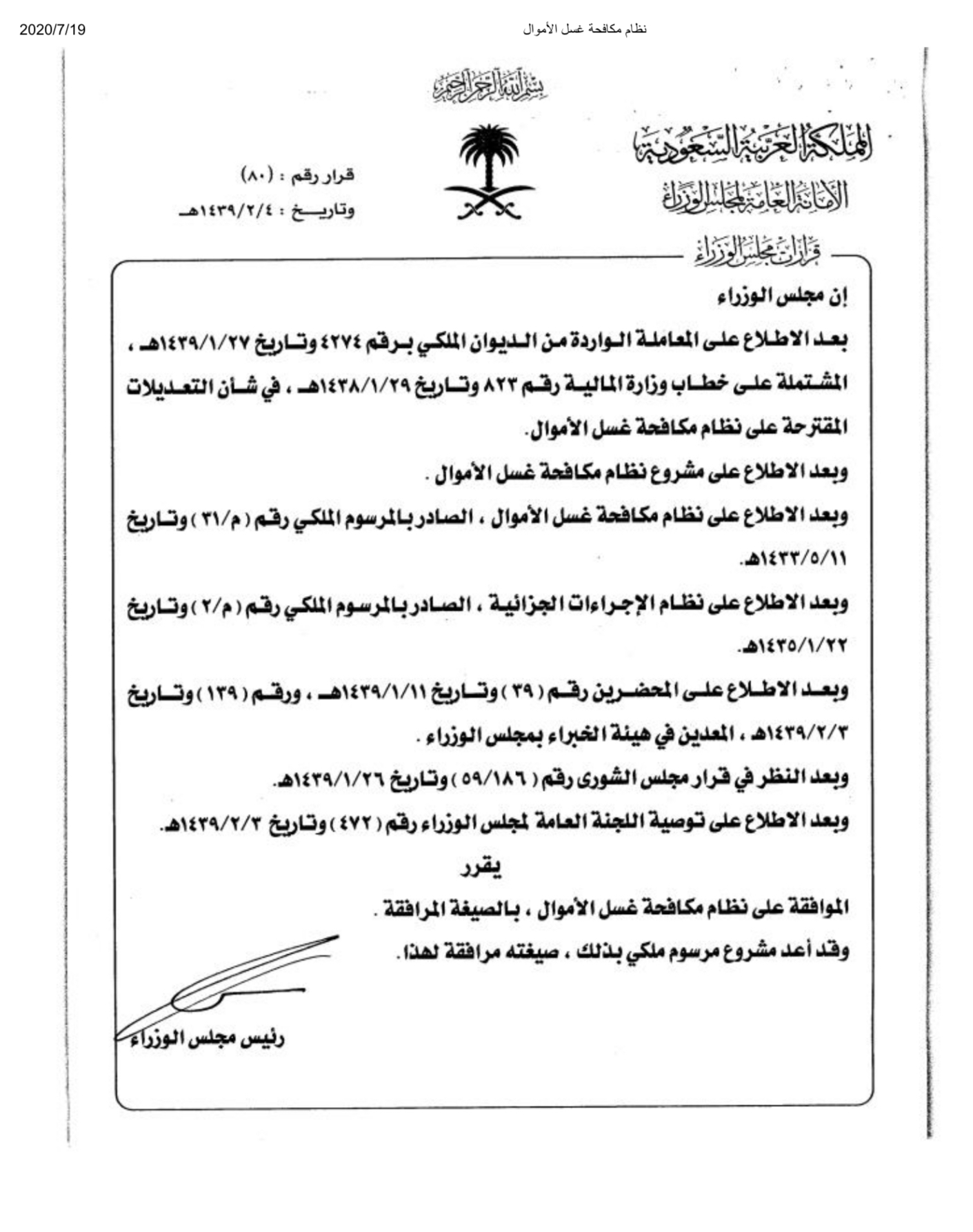 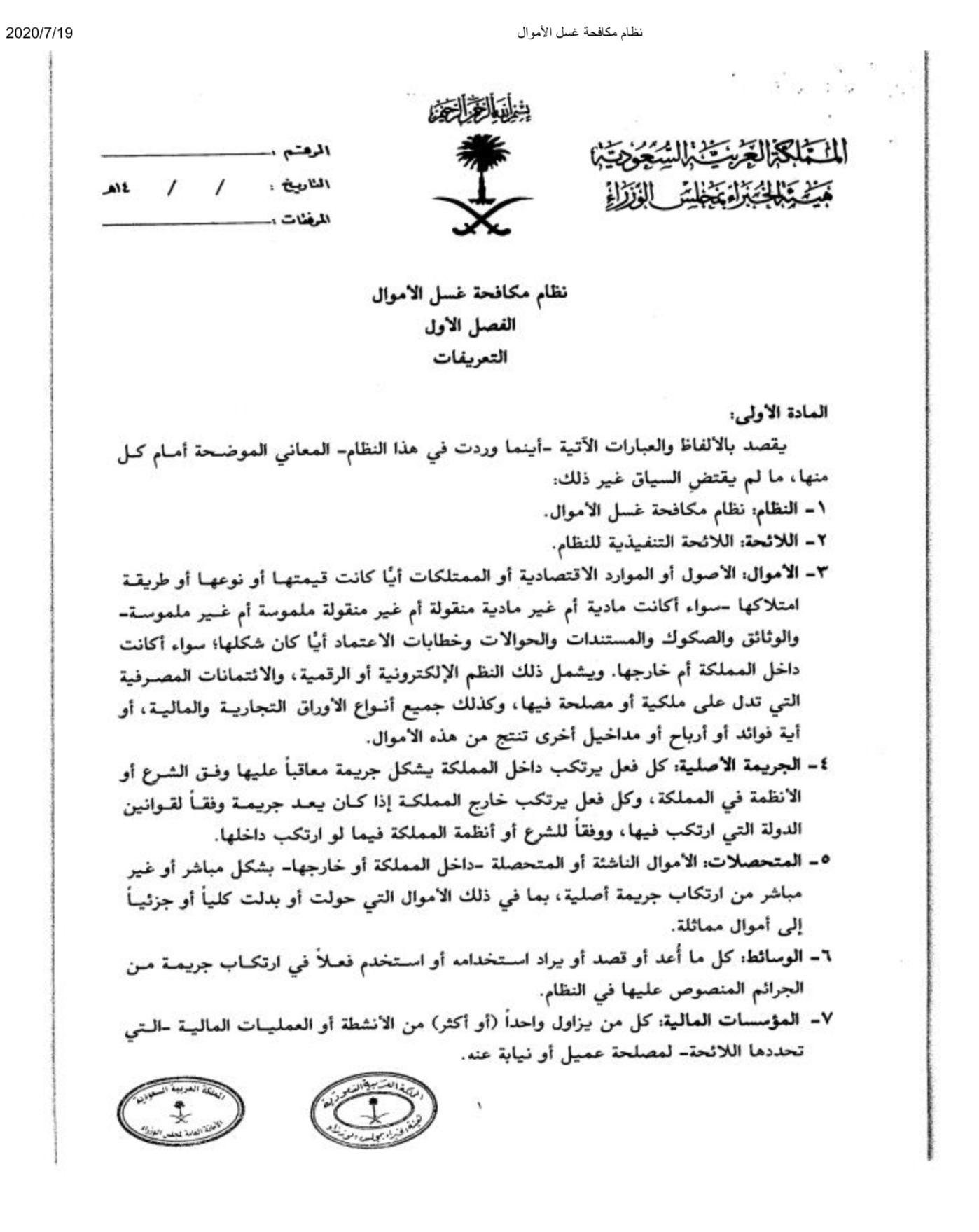 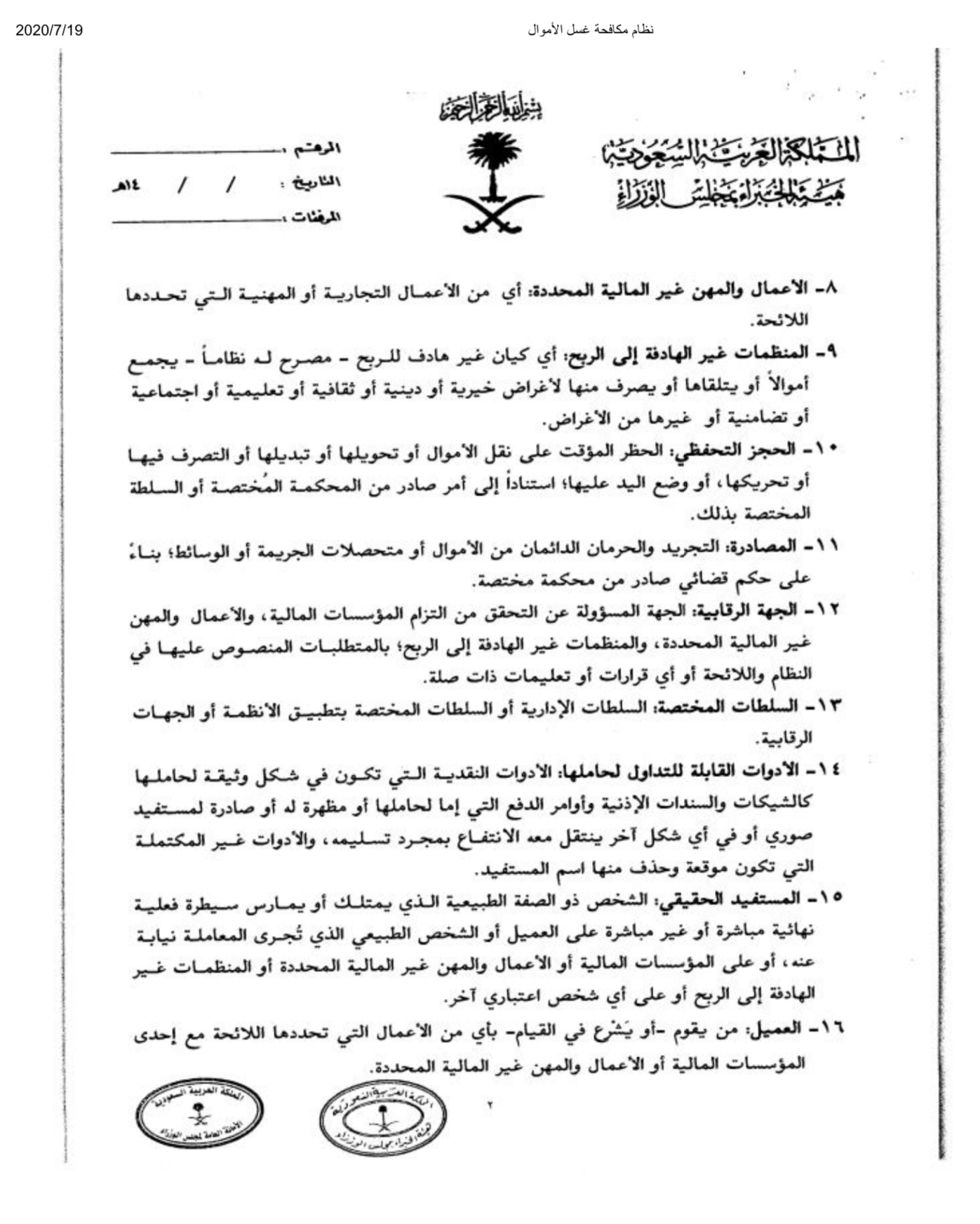 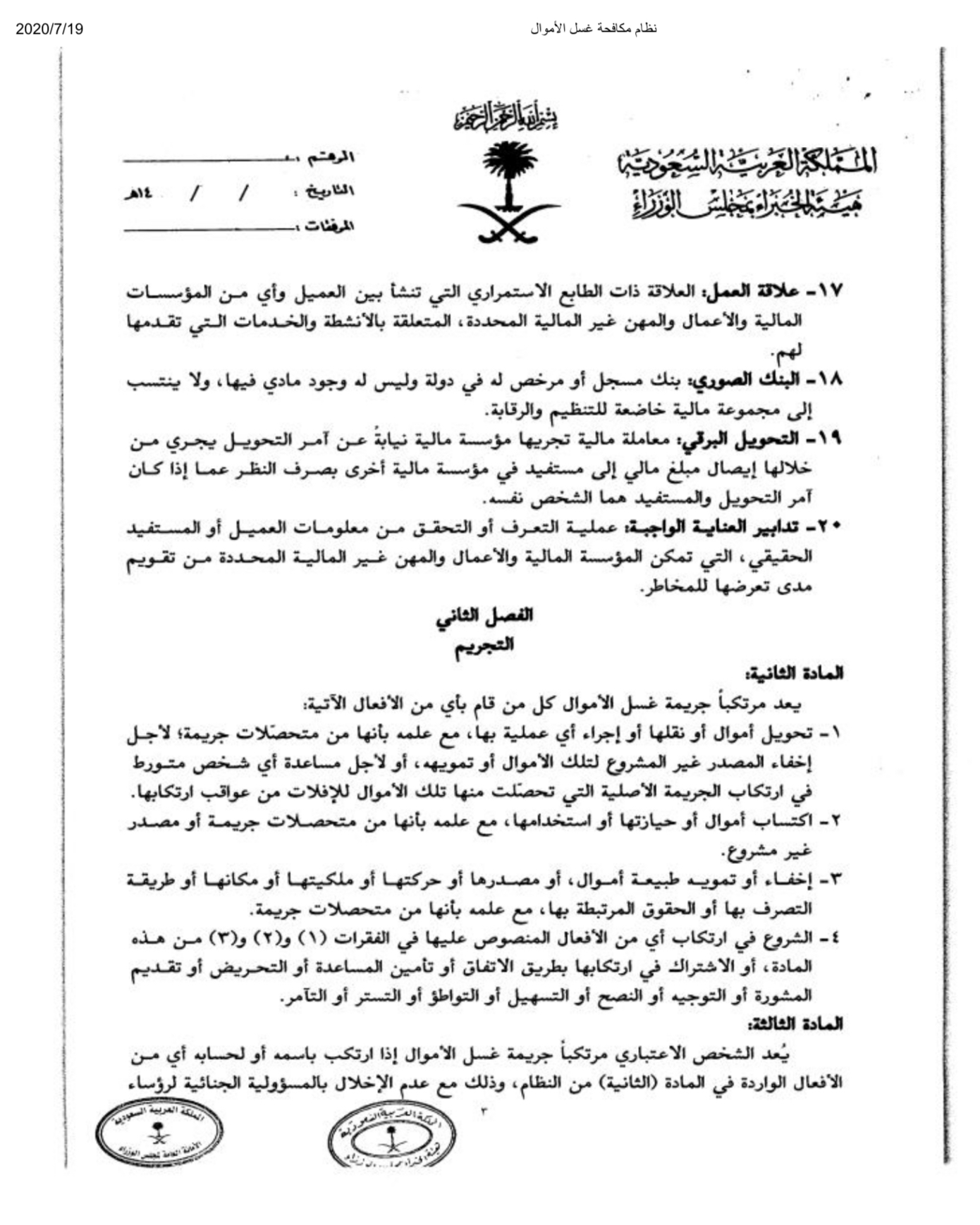 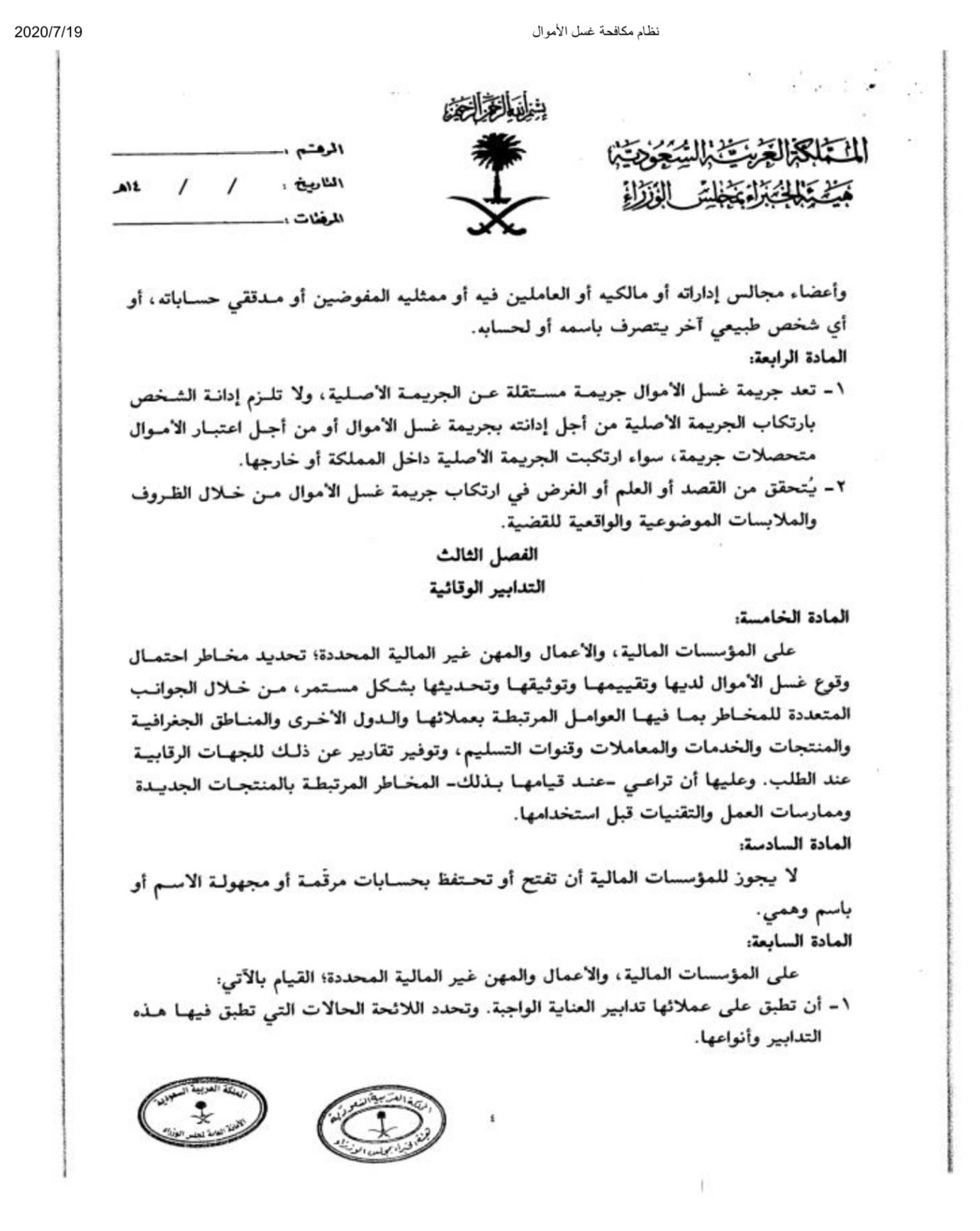 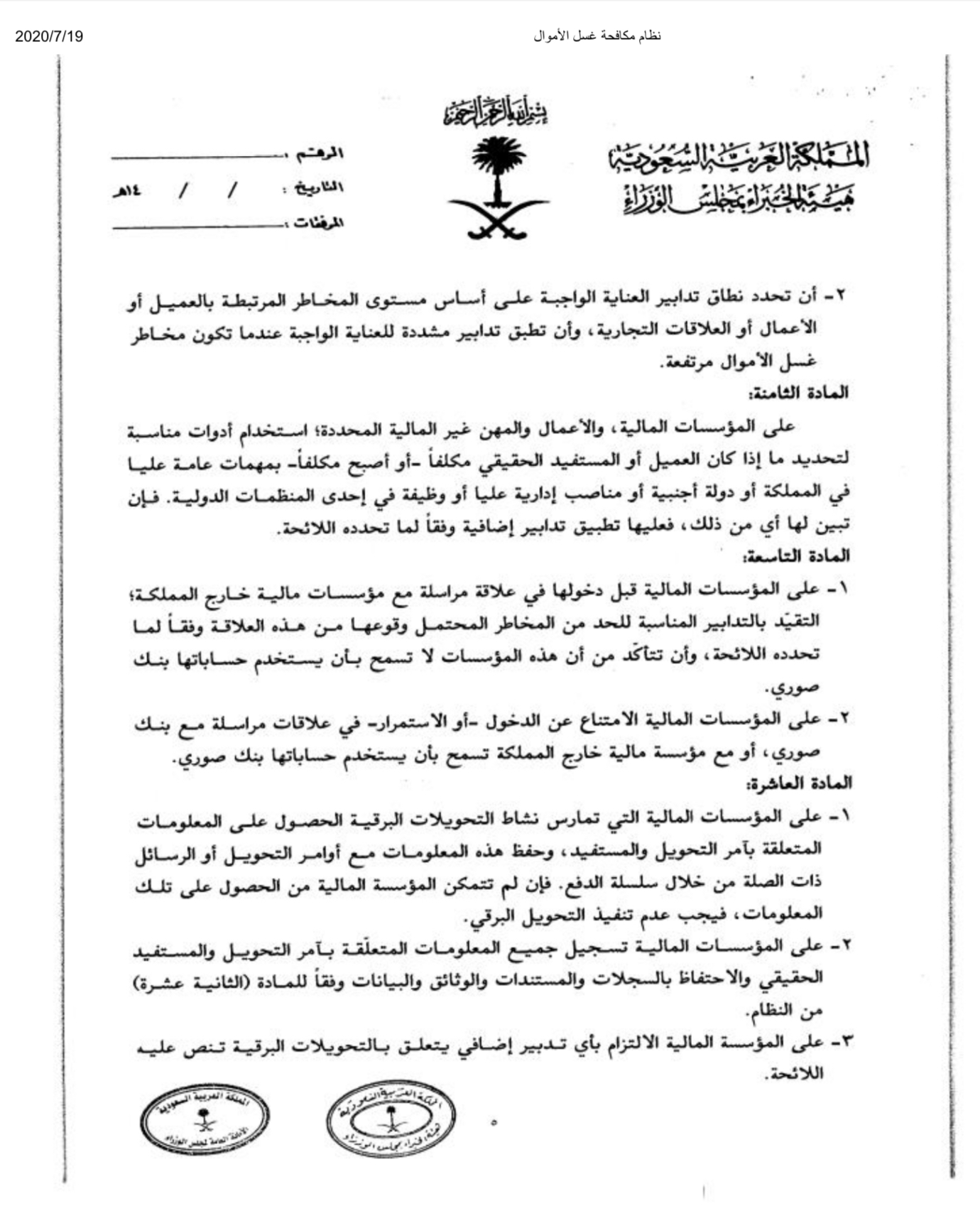 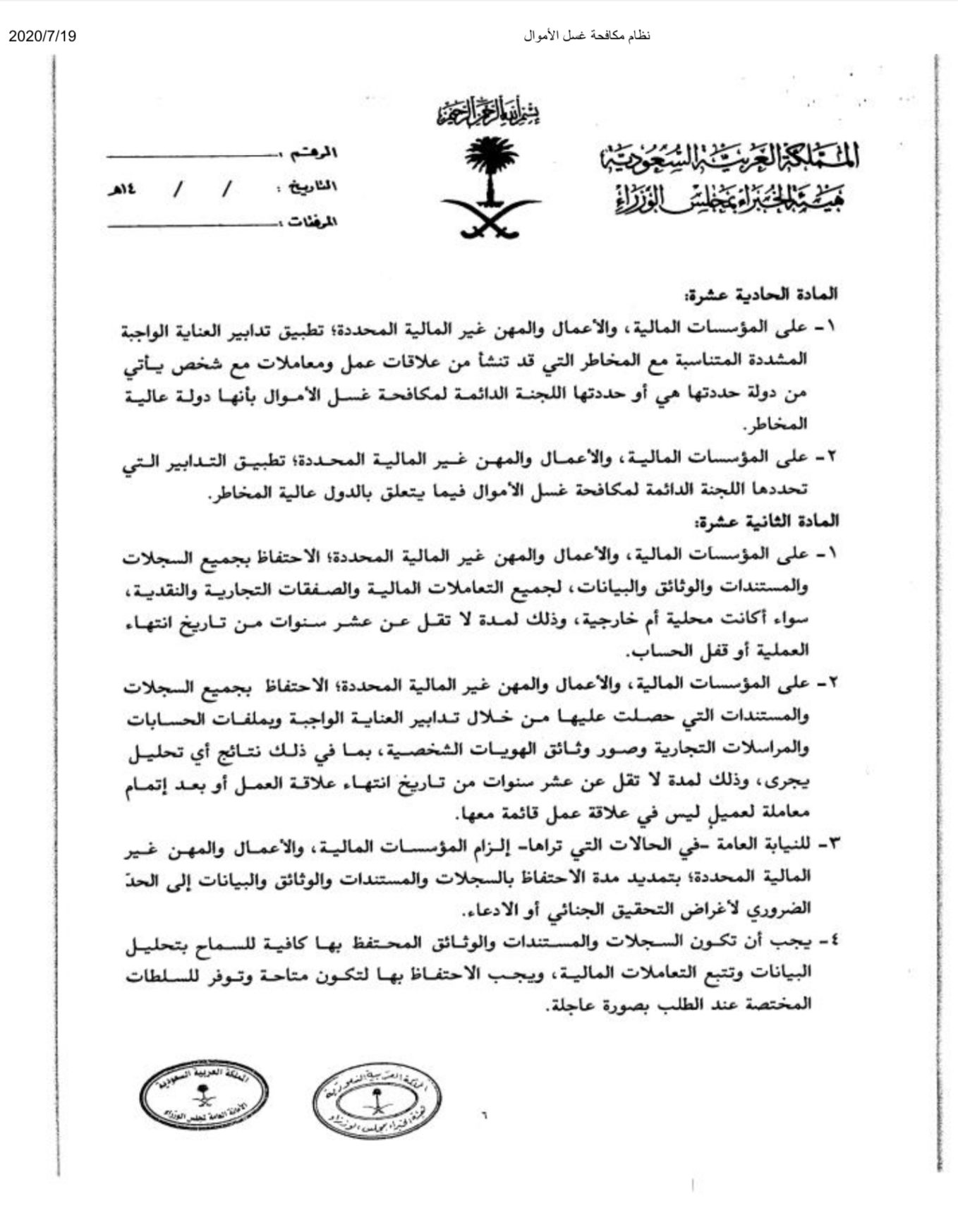 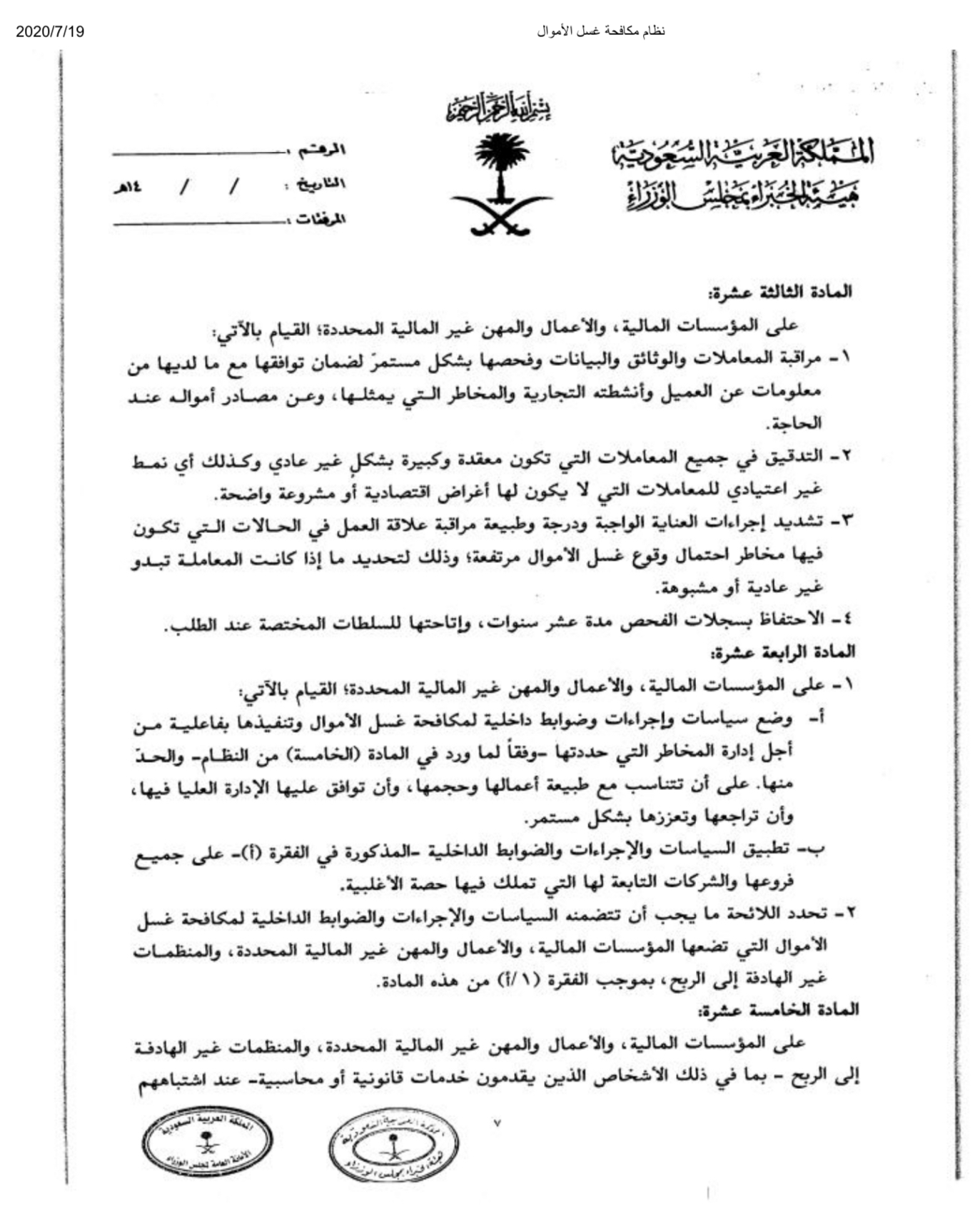 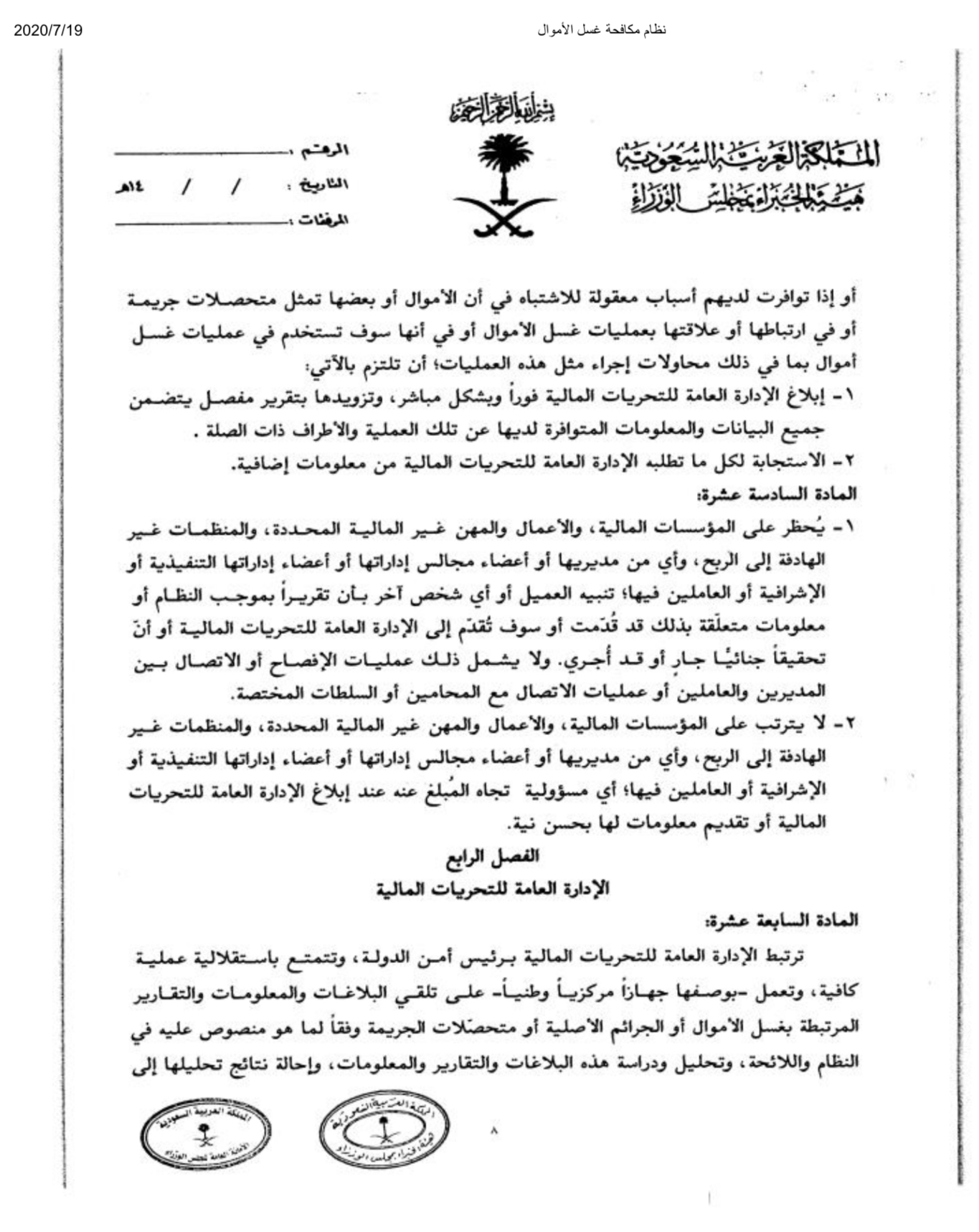 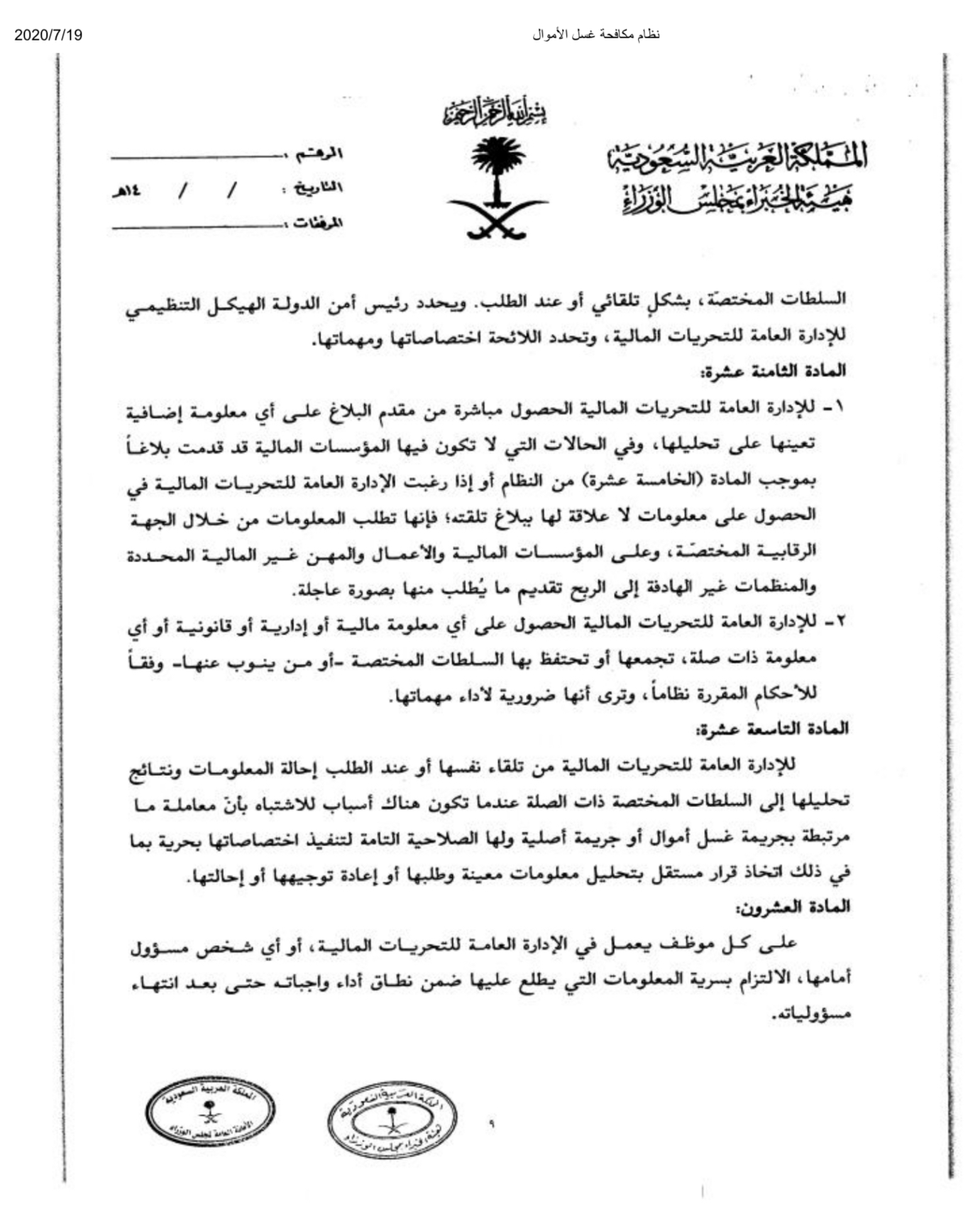 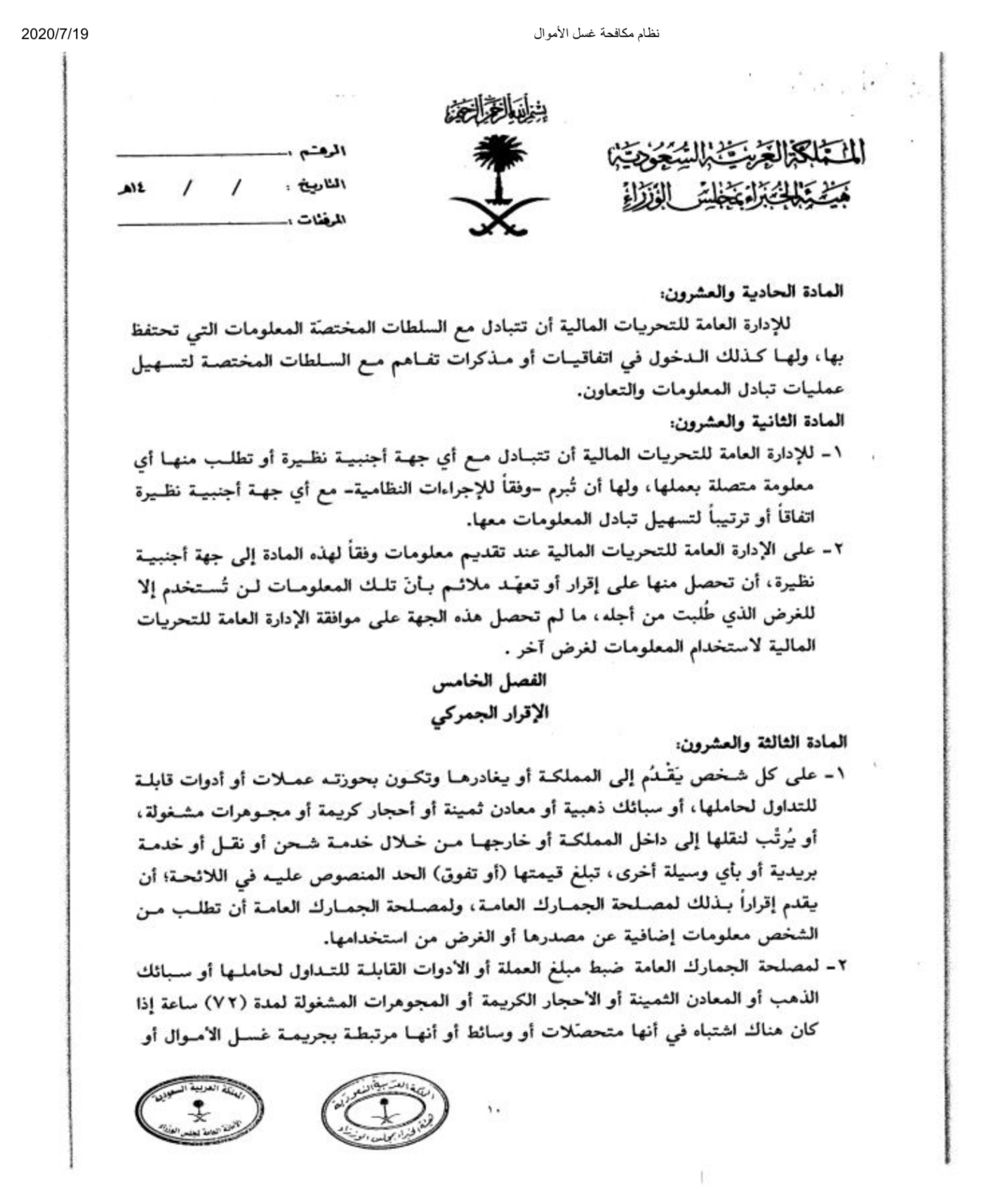 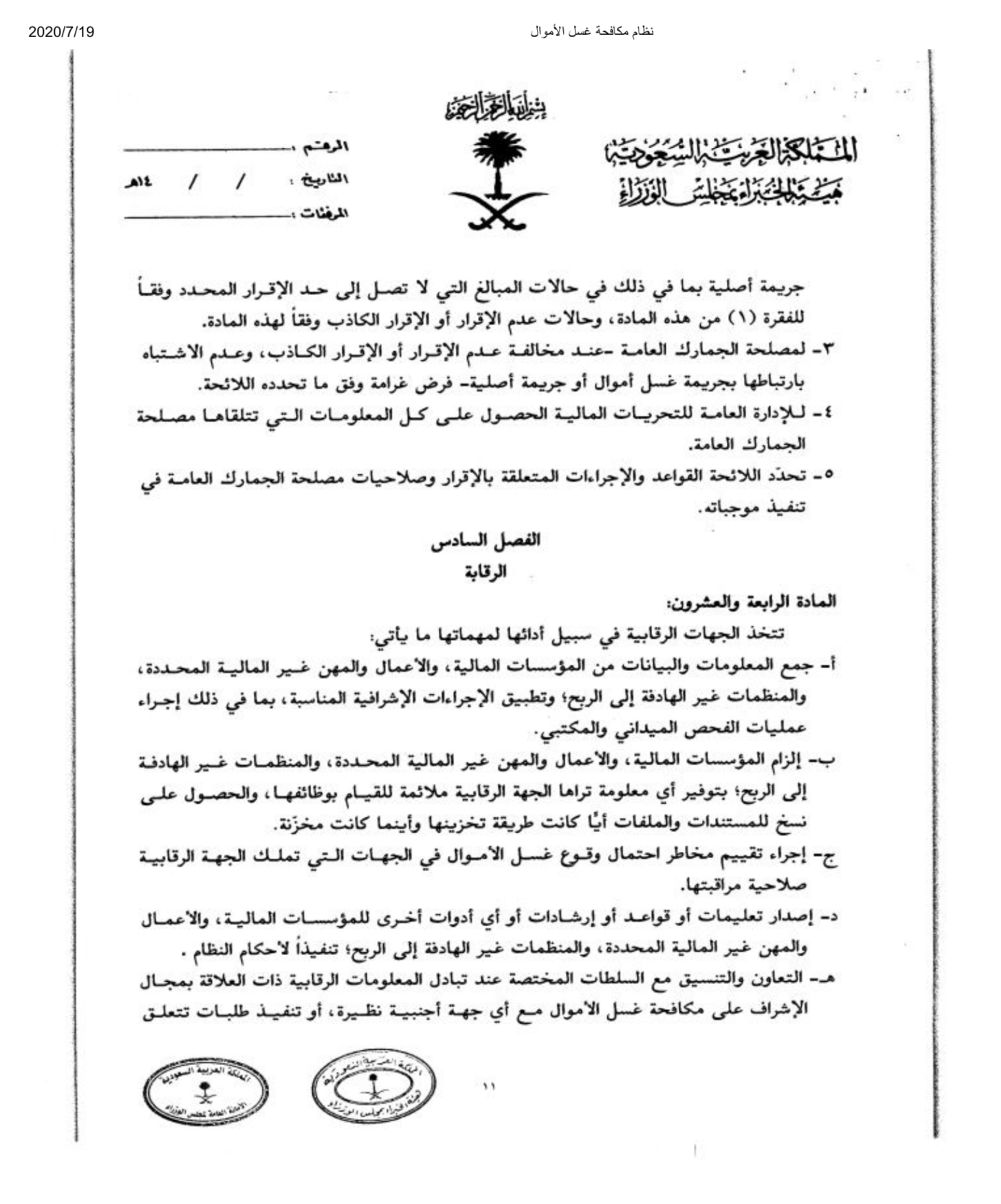 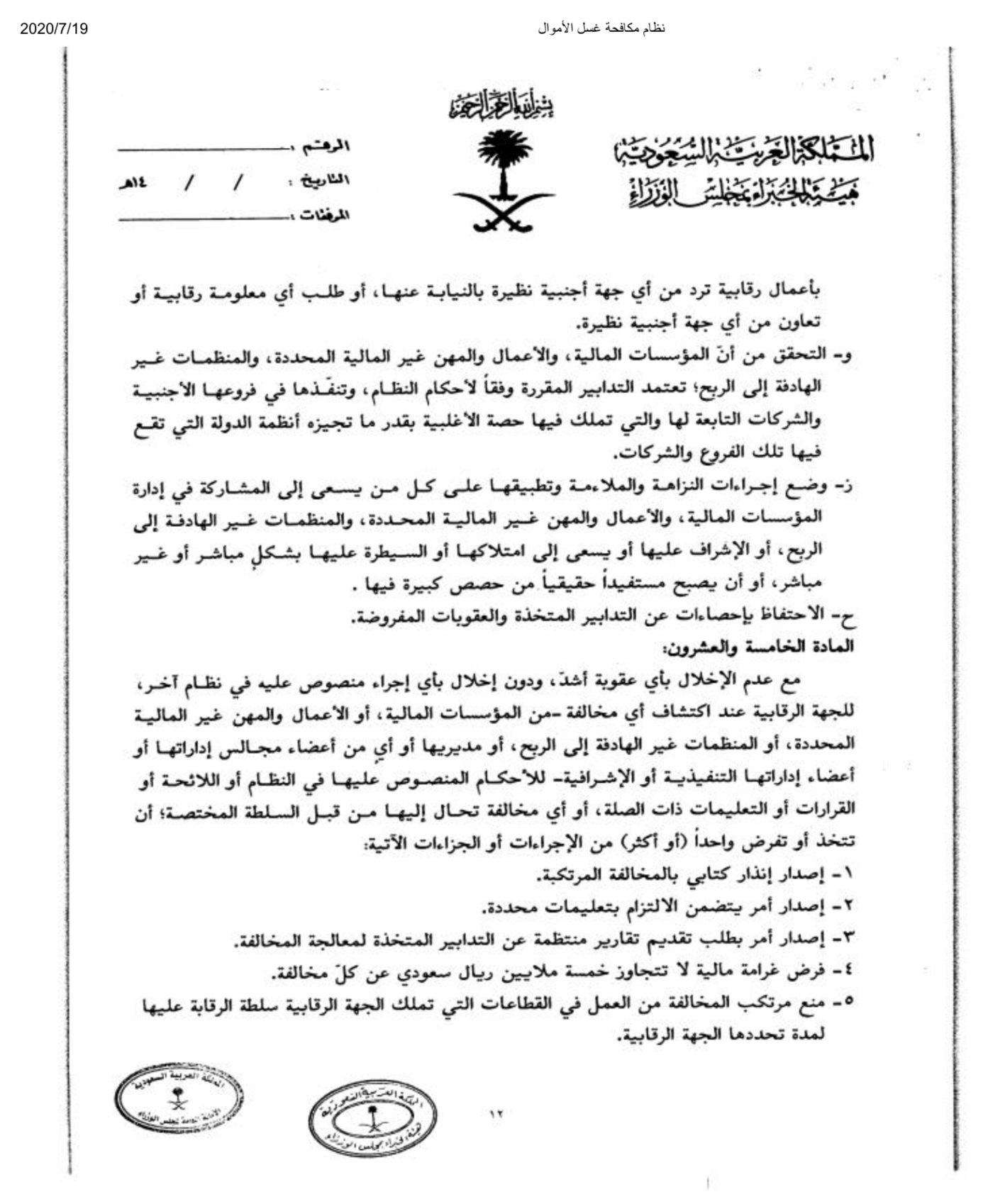 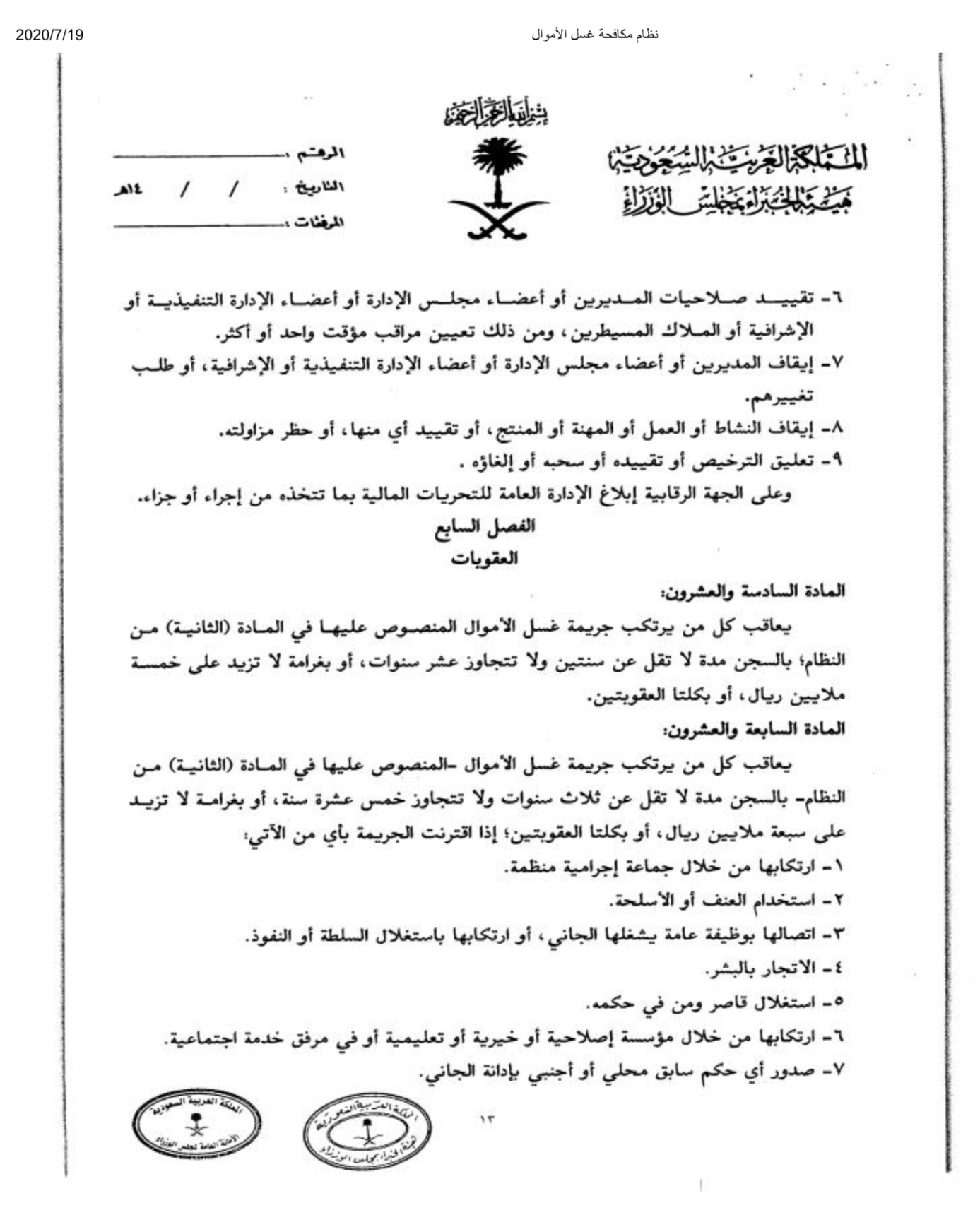 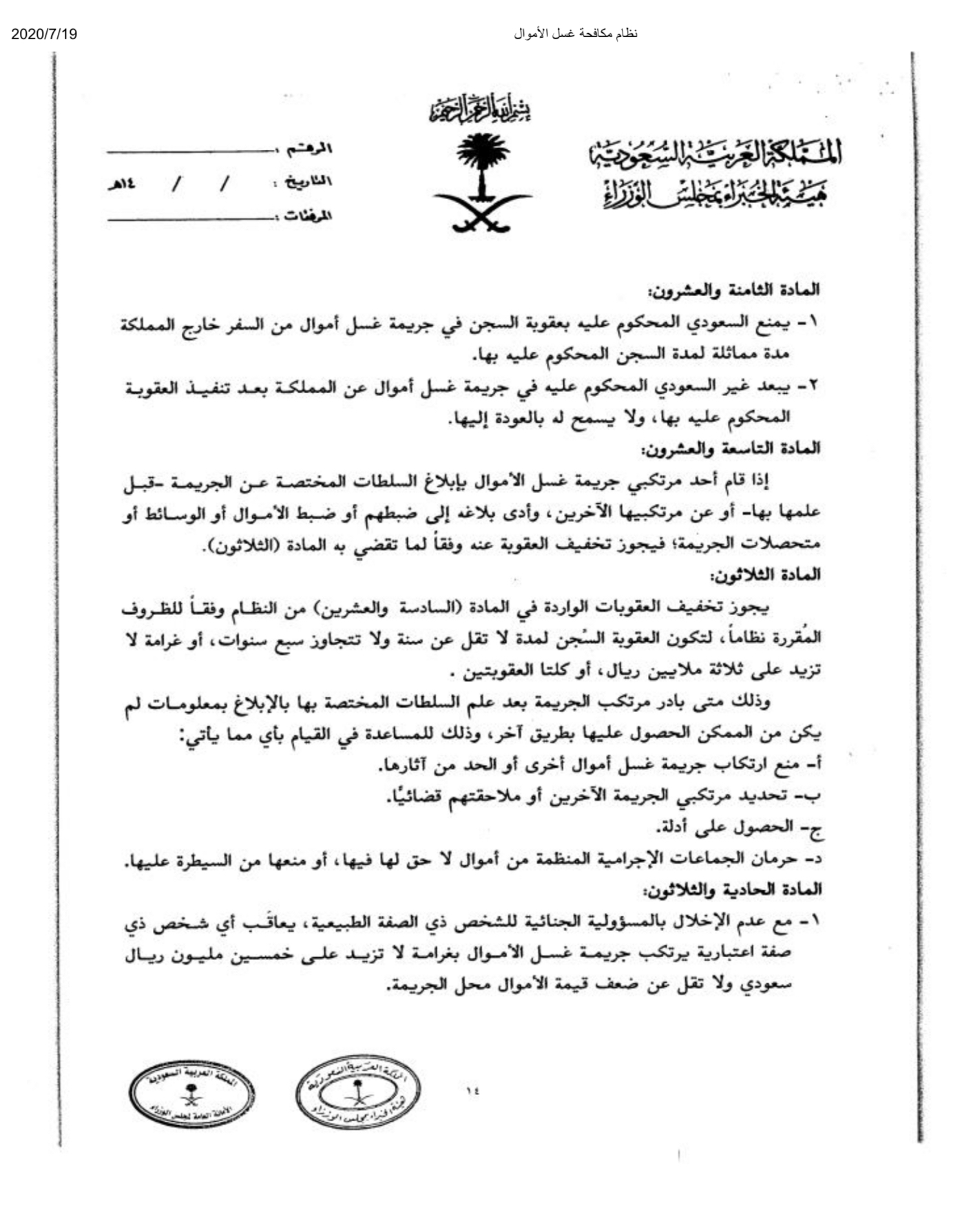 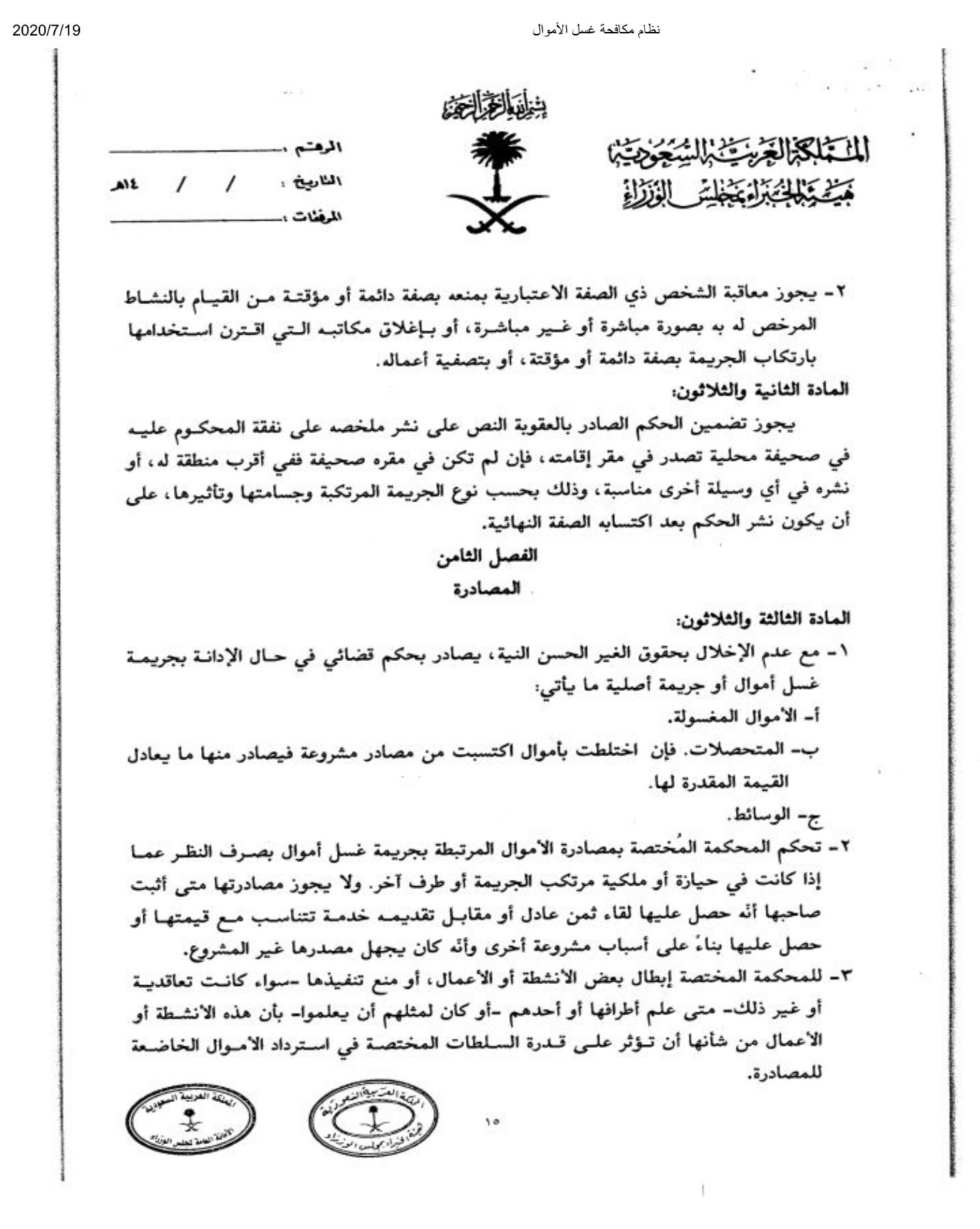 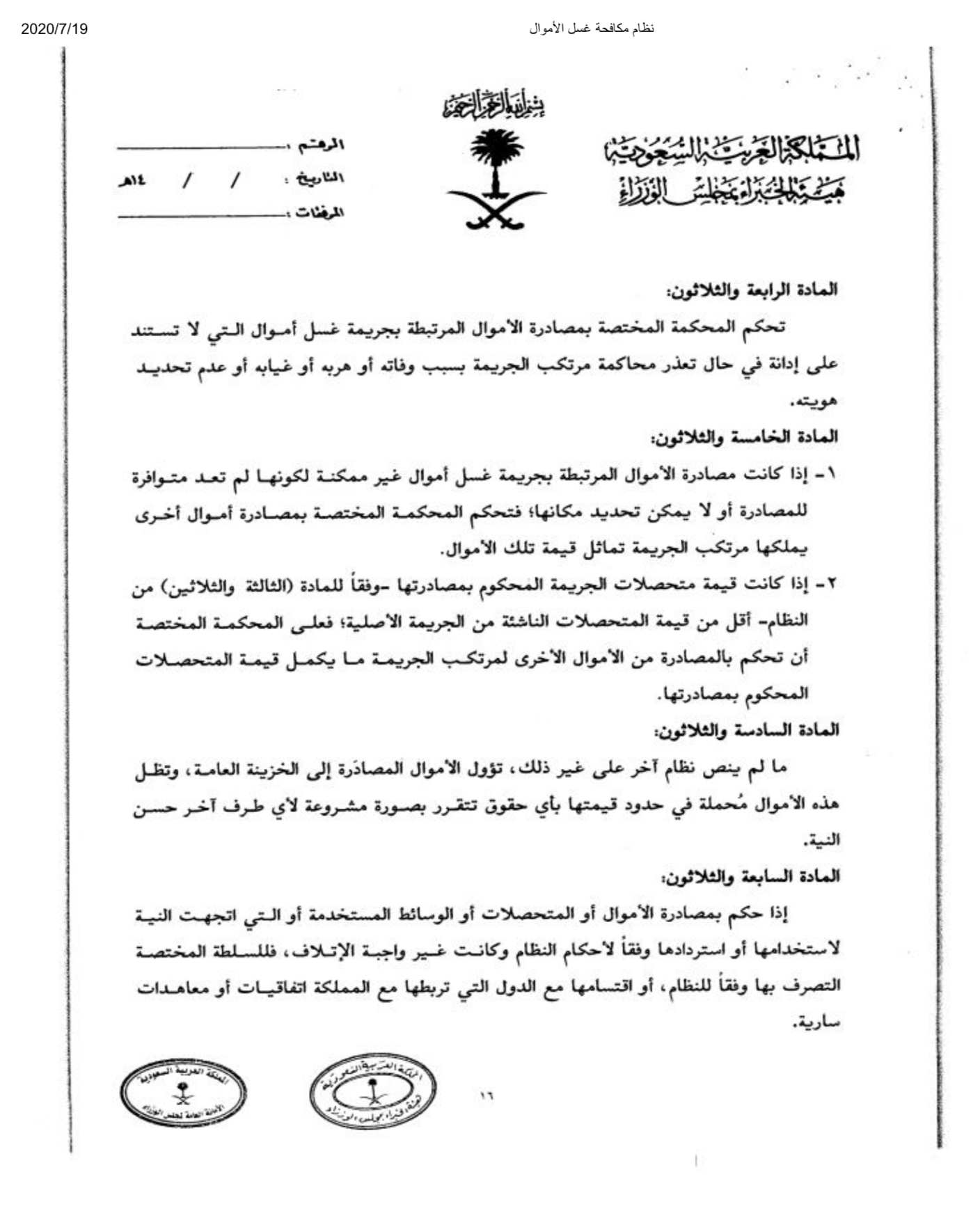 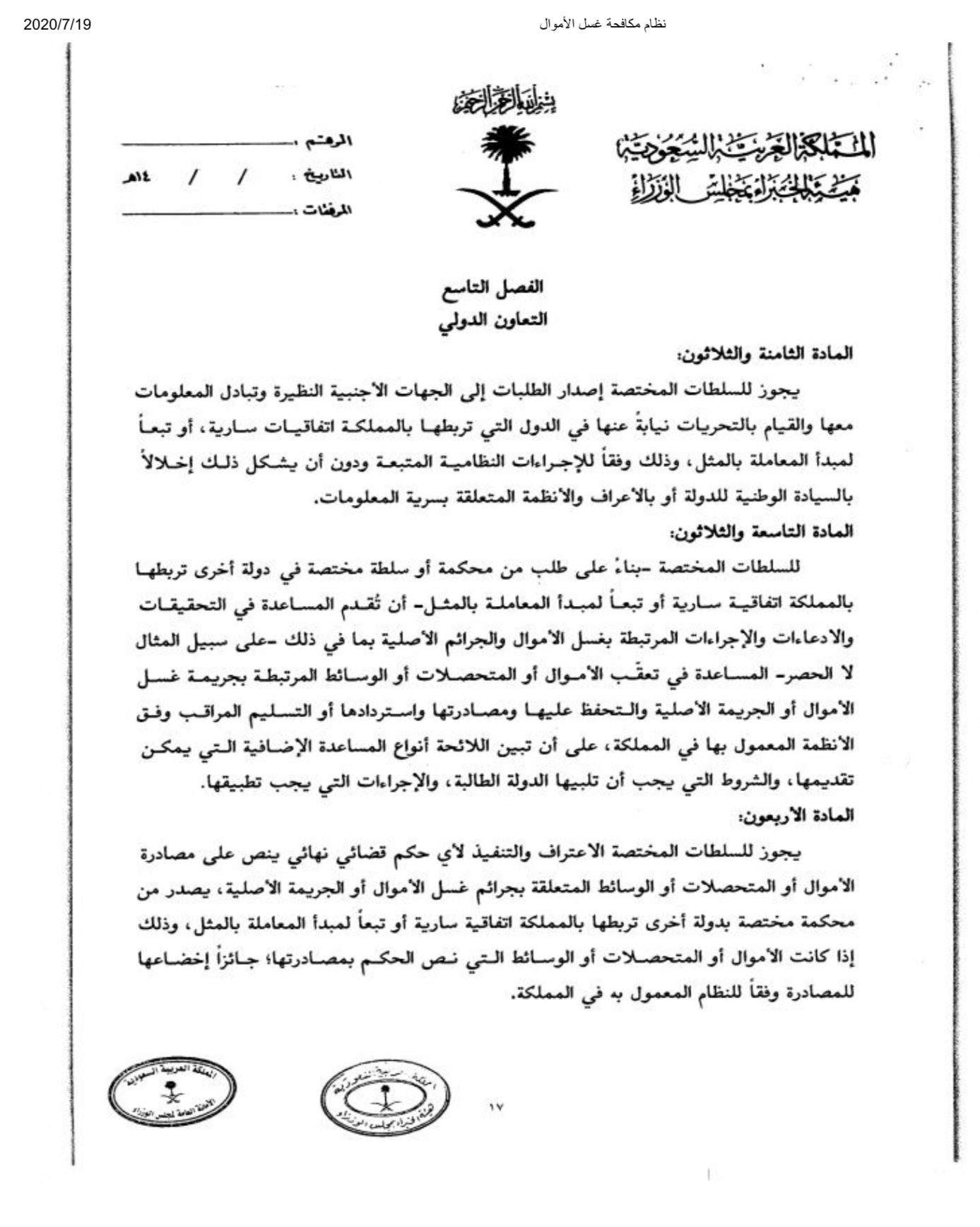 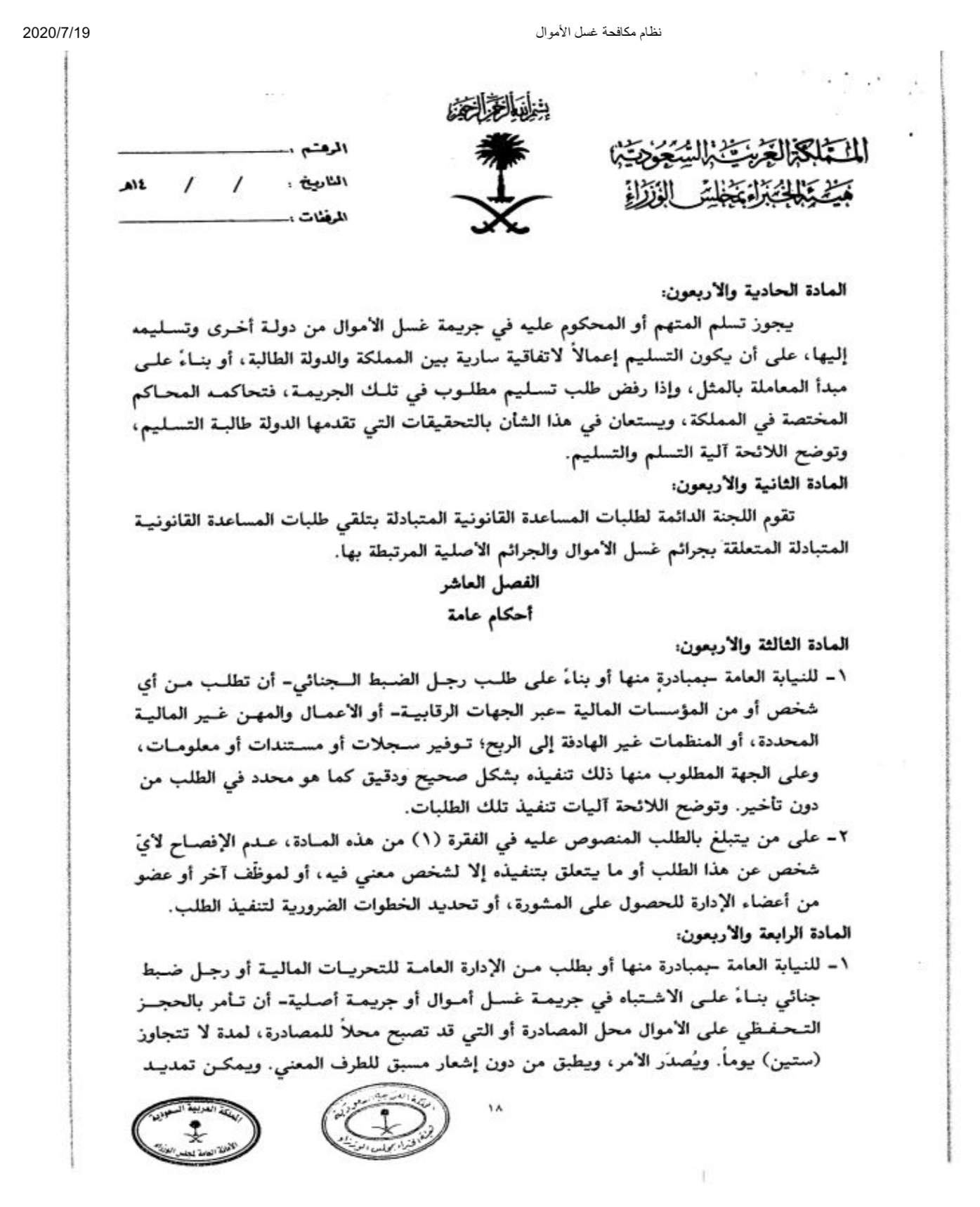 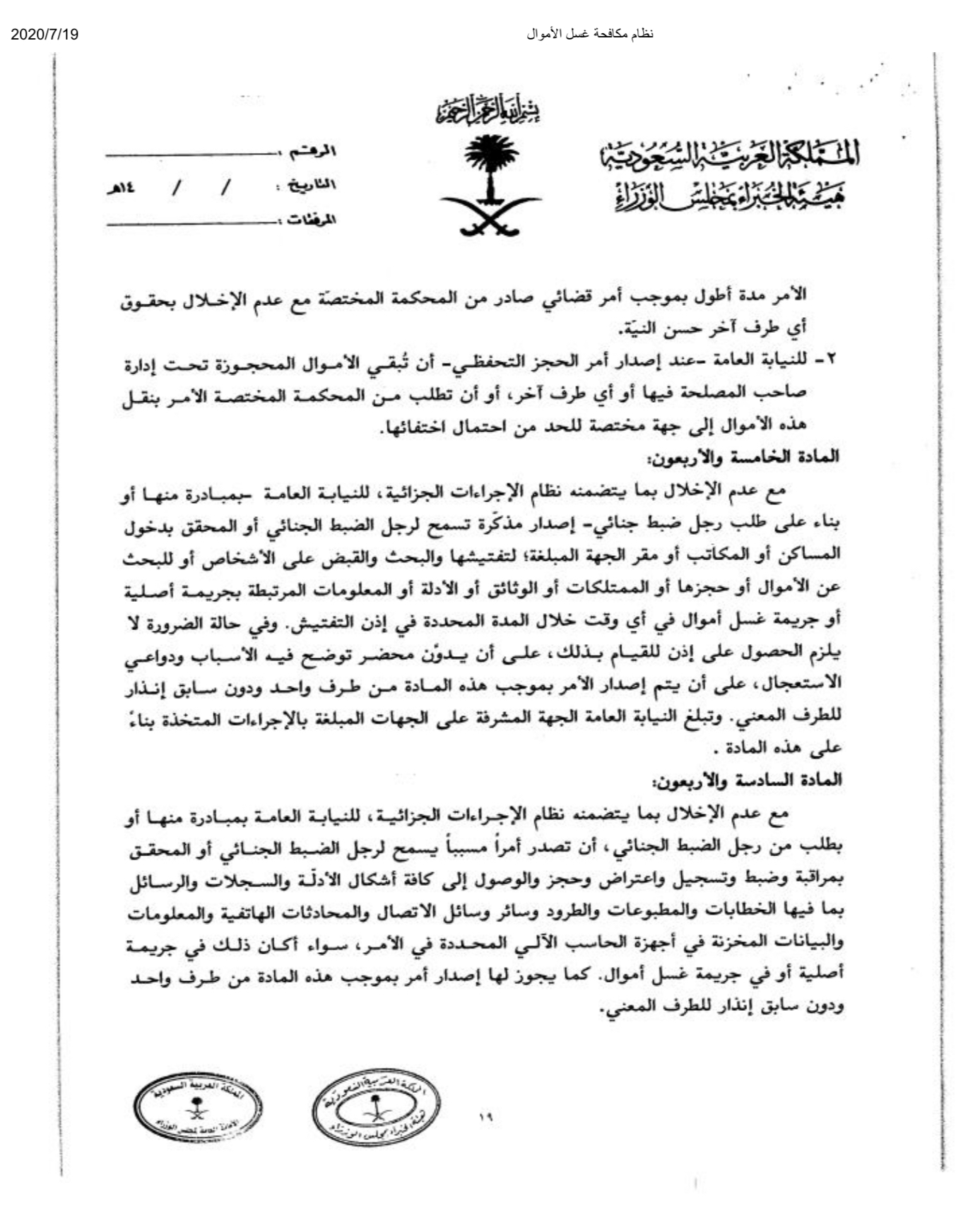 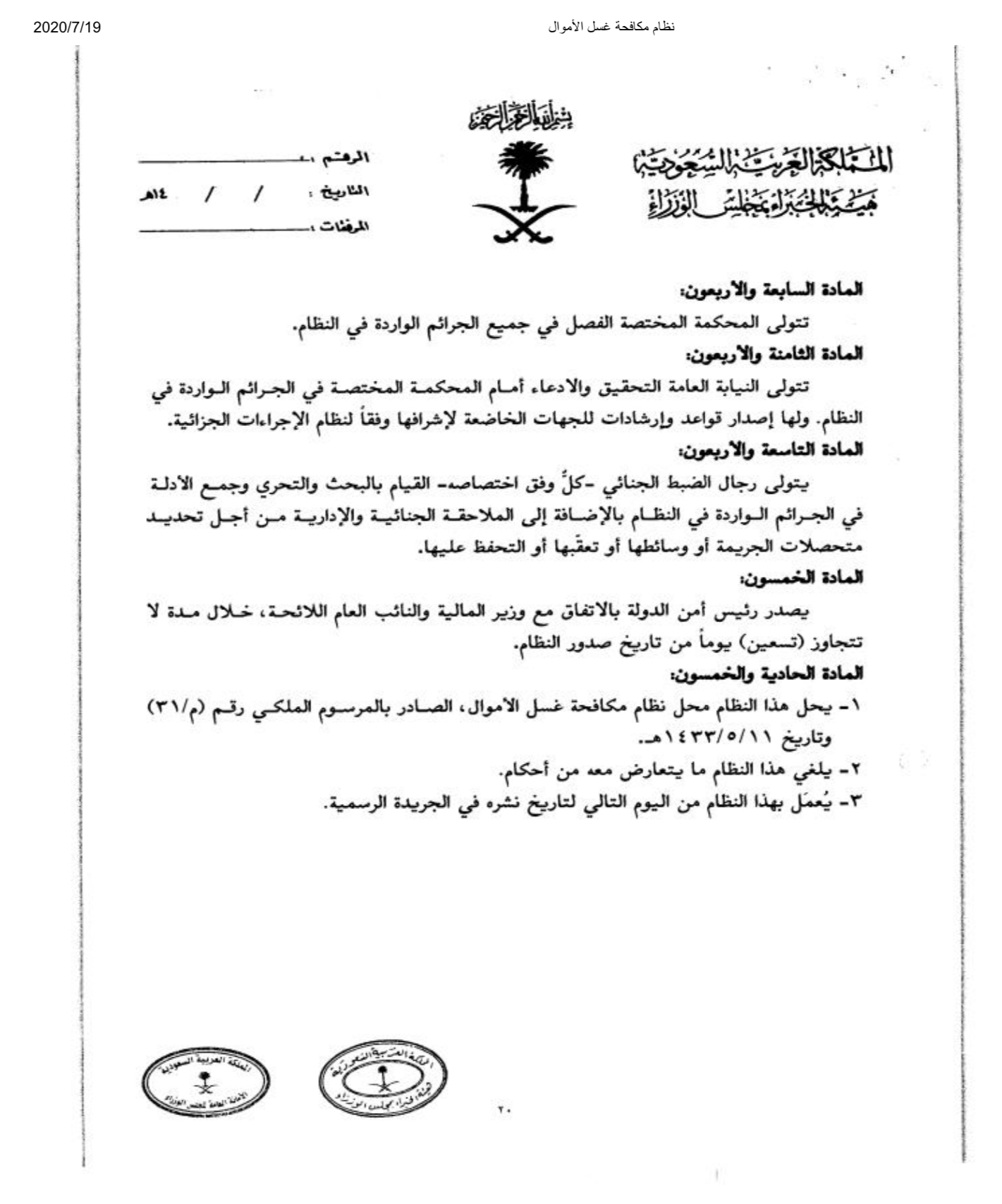